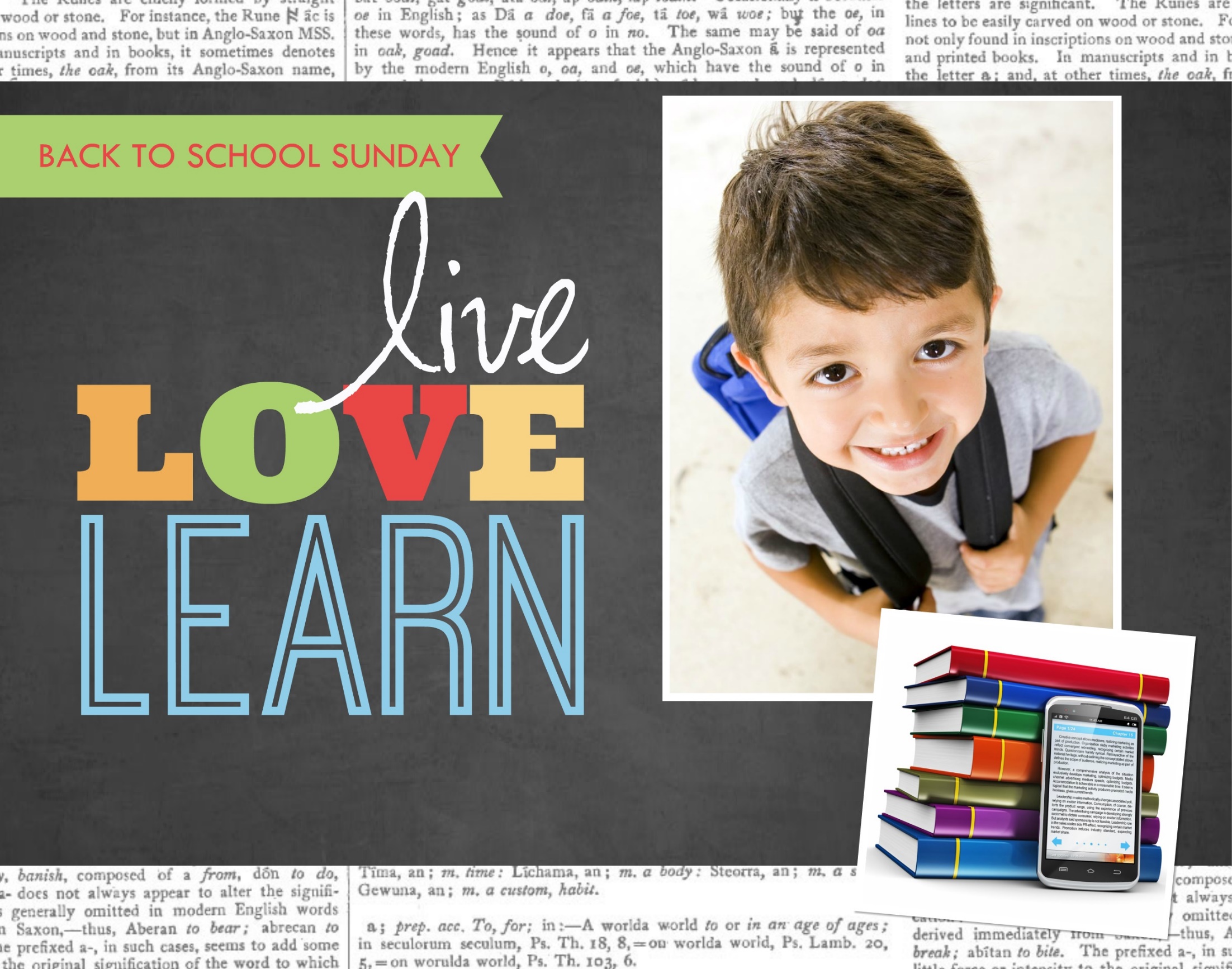 This Sunday @ 9:30am
Bring the whole family